Russian Business WeekForum on Technical Regulations 2019Jens Böhlmann, Head of Department for SME German Eastern Business Association
Moscow, 12th of March 2019
German Eastern Business Association - Regions
Percentage of Trading Volume CIS - Germany
Armenia (EEU) 
Azerbaijan 
Belarus (EEU) 
Kazakhstan (EEU) 
Kyrgyzstan (EEU) 
Moldova 
Russia (EEU) 
Tajikistan 
Uzbekistan
Share of World GDP
Worldbank Ranking “ease of doing Business” 2011-2018
Overall Economic Framework
stable economic growth
orientation towards China? 
currency volatility
dependence on commodities
financing, terms of credit
political development
(industrial) economic structure
willingness to implement reforms
over-reliance on state orders
good market opportunities
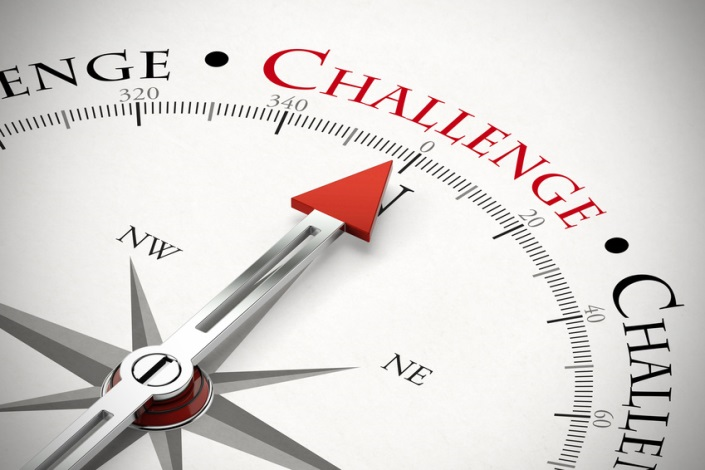 German Footprint
Made in Germany – competitive advantage
German companies very popular
scepticism towards China?
quality, reliability, sustainability, service
loyalty in the markets
high end technology (IT)
German Russian Initiative for Digitalization
German Russian Initiative for Technical Regulations
world export champion
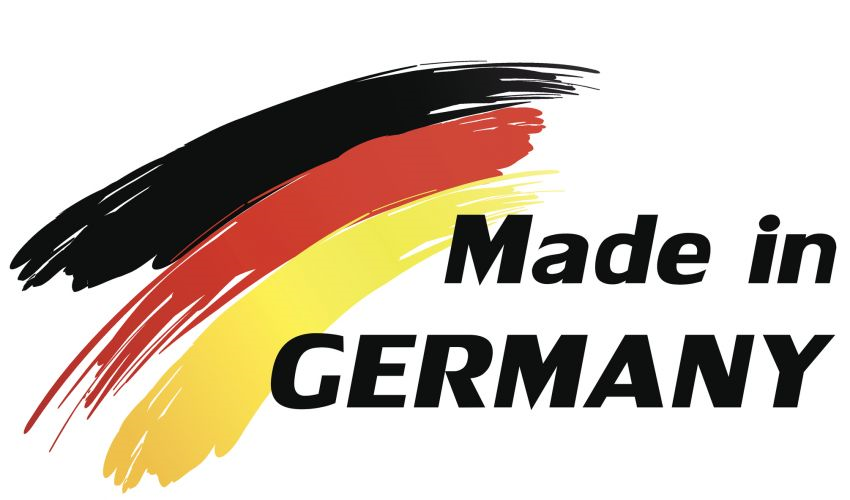 Current Challenges
Financing				    Economic Growth			Orientation towards China
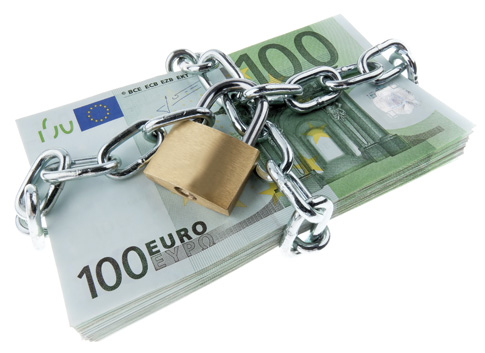 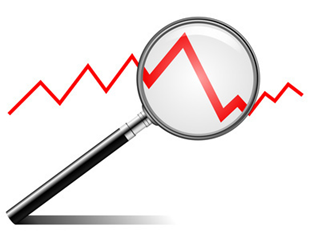 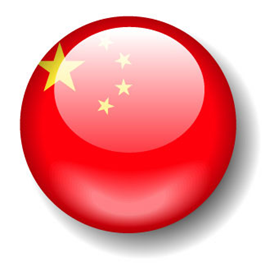 Suppliers				   Localisation				Skilled employees
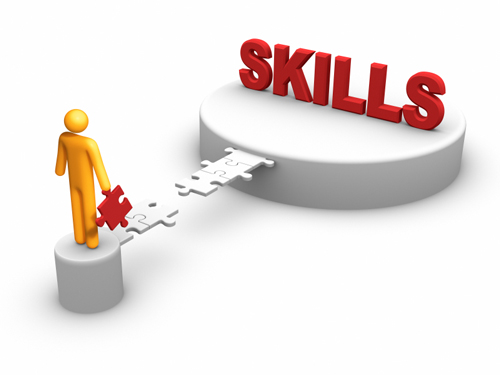 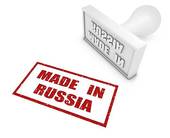 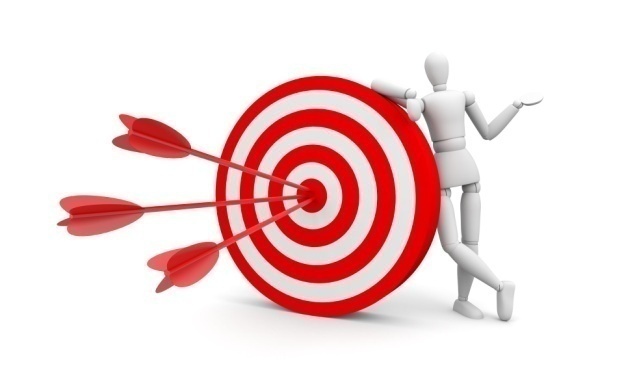 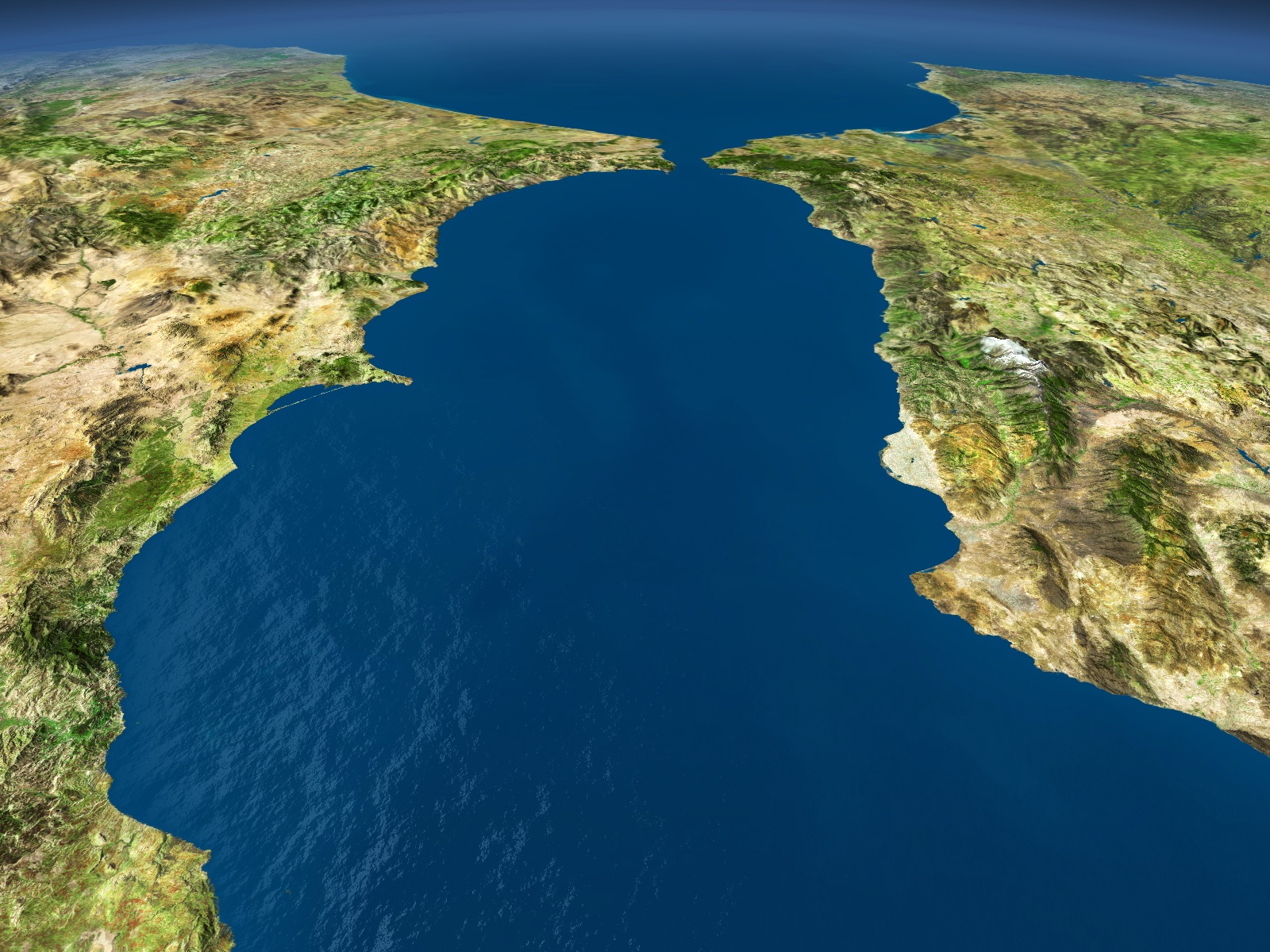 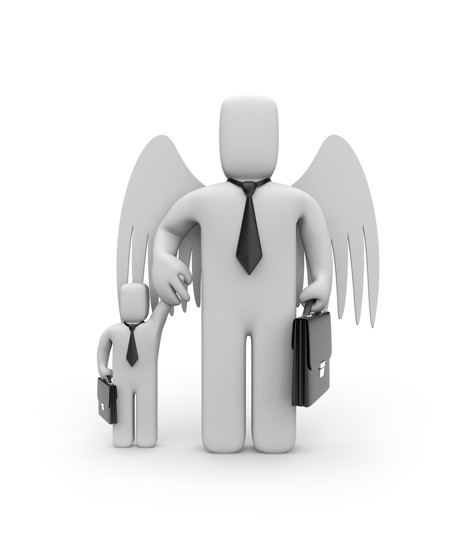 Jens BöhlmannLeiter Kontaktstelle MittelstandOst-Ausschuss – Osteuropaverein der Deutschen Wirtschaft Breite Straße 29 10178 Berlin
 
Besucheranschrift: Gertraudenstraße 20 Telefon: 	+49 30 206167-127
Mobil:     	+49 151 727 14917
Fax:        	+49 30 2028 2 516E-Mail: 	j.boehlmann@bdi.eu
Internet:	www.oaoev.de
Thank you for your attention